Understanding Drives Inclusion
Bridging The Employment Gap Through Competitive, Integrated Employment
What is competitive, integrated, employment?
Competitive pay that is at is ideally the prevailing wage for the job, and at least minimum wage.
Integrated. An employee with a disability is working alongside employees without disabilities. The employee with a disability is not part of a small group comprised of only employees with disabilities. The employee with a disability is held to the same standards as their non-disabled peers.
Employment. The employee with a disability is paid directly by the employer. They are not part of an outside training program that covers just their payroll.
“I’m Your huckleberry.”
Val Kilmer as ‘Doc Holliday” 
Tombstone (1993)
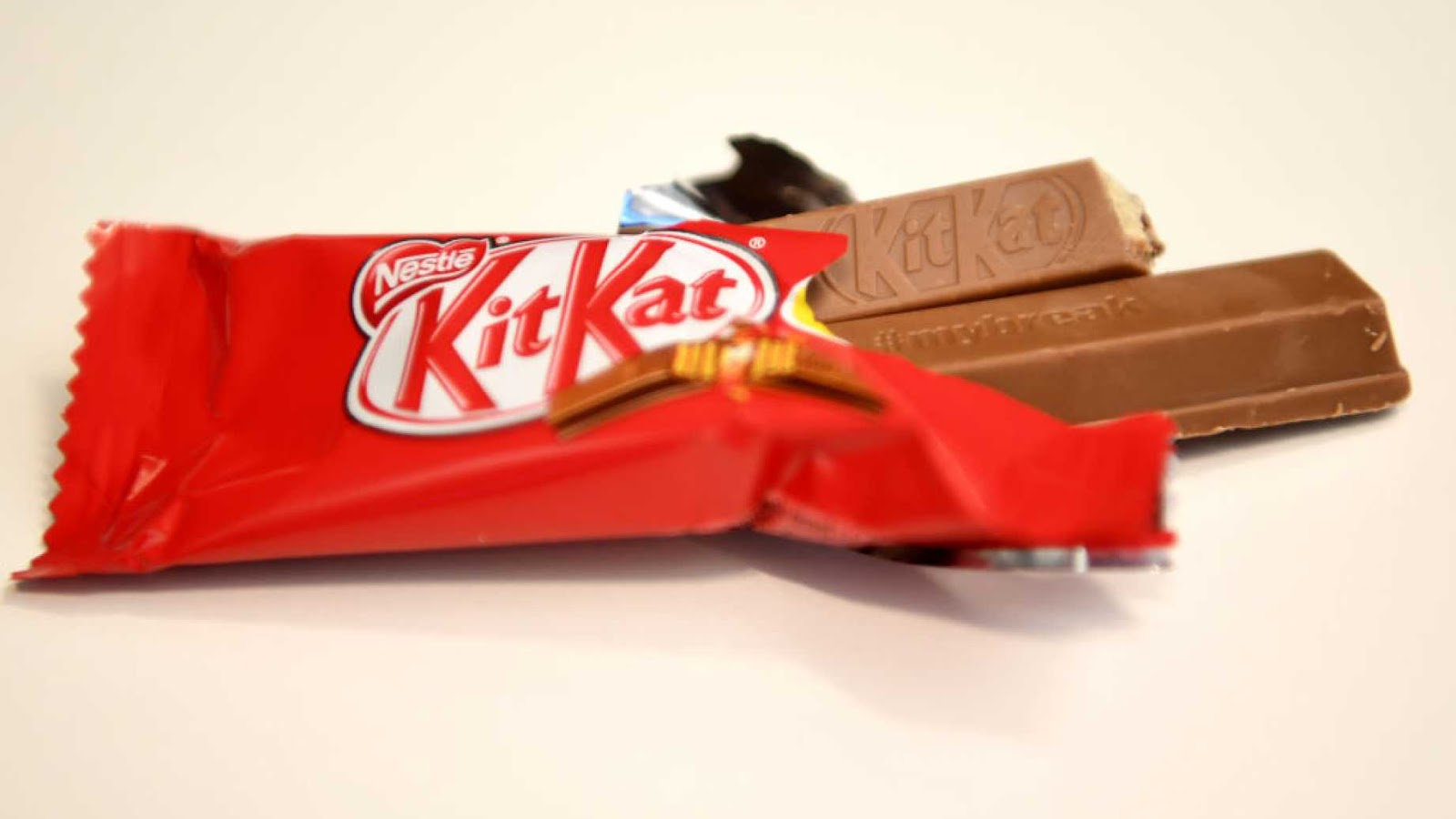 Lessons learned from the Summer of Tombstone
Work Coaches Are A Good Thing! Needing a work coach does not mean someone is not ready to work. 
There is only one team. True integration takes organizational buy-in, training, and smart scheduling. 
Different Is Okay. Everyone has diverse hobbies, interests, and passions. And not everyone will share them! 
People with disabilities do not need to be “fixed” by their employer. They need to be trained just like any other employee.
Lessons learned from pam
Principle 1: Can the person do the job?
Principle 2: Common Sense, Reasonable Accommodations.
Principle 3: Will the applicant fit into our culture?
Principle 4: All hires are a risk!
Breaking barriers
Physical: ADA compliant workplaces - inside and out.
Mental: Unconscious Bias, Outdated Perceptions, Blatant Discrimination
Systemic: Inaccessible application processes, overly generic job descriptions, outdated policies and procedures
It’s not charity!
The average cost to replace an employee at entry and mid level is 33% of annual salary. 
Employees with a disability have an average attrition rate of 15%.
Pre-COVID Attrition in fast food, retail, and hospitality is 50%, 60%, and 59%.
Statistically, employees with disabilities stay longer, are more reliable, and are just as productive as non-disabled workers.

“Hiring people with disabilities is not philanthropy or charity; it is just good for business” 
Andres Yuren 
.